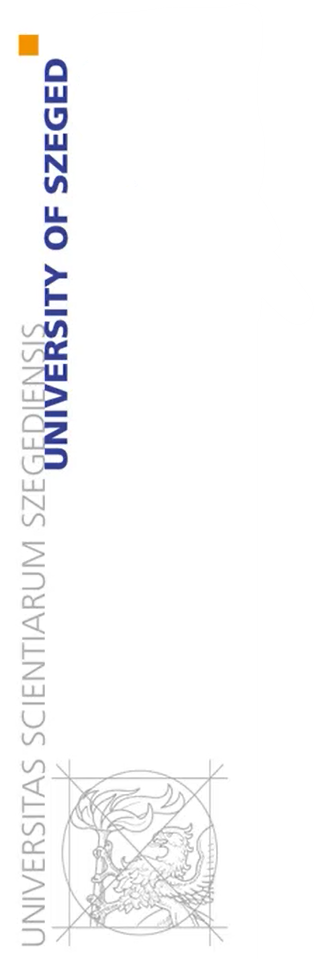 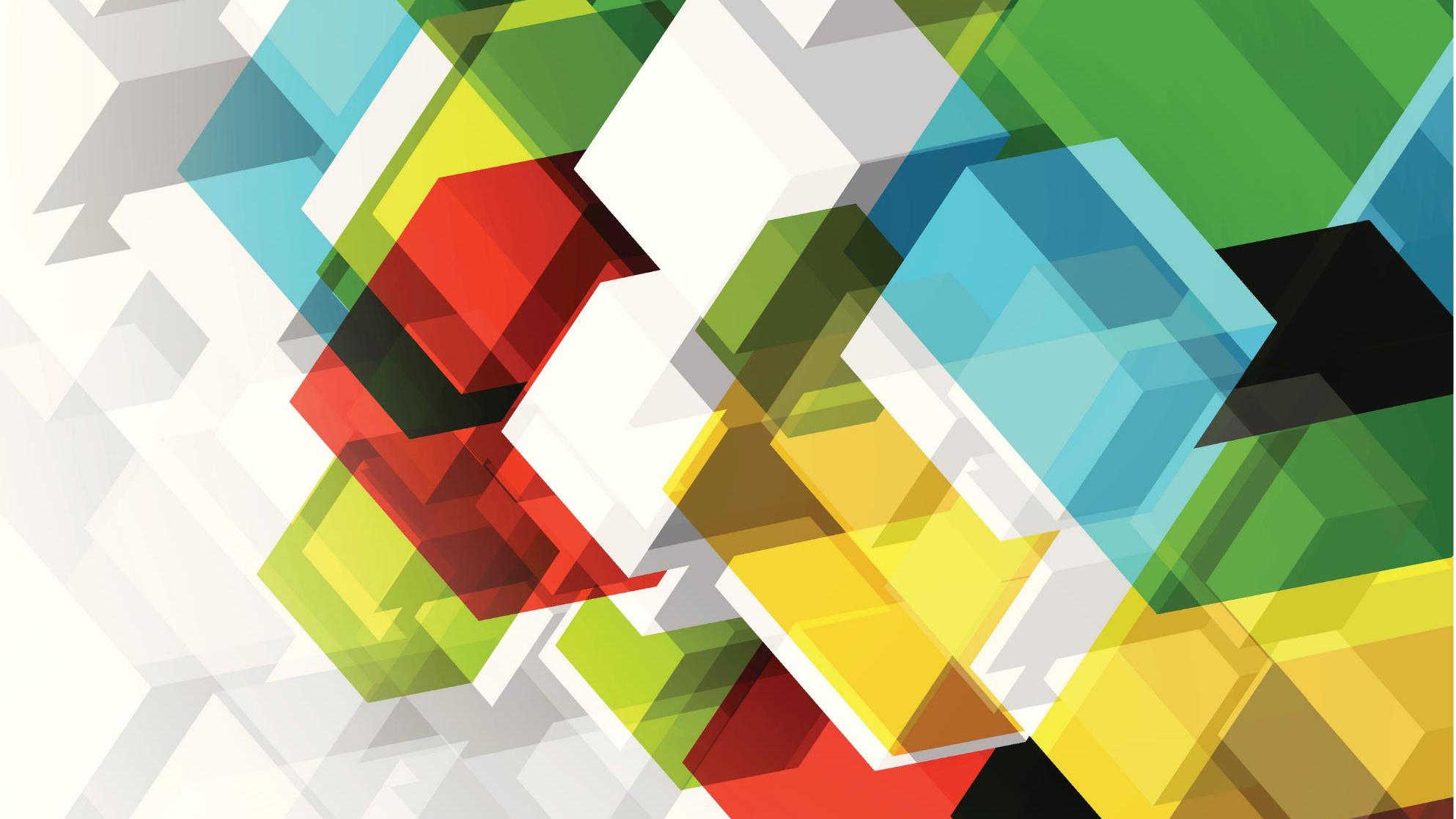 I. Kamatszámítási módszerek
1. videós feladatmegoldás
Értékpapír-piacok
1. Feladat
2020. január 11-én beteszünk a bankba 200.000 Ft-ot. Február 11-én szükségünk van a pénzünkre. Mennyi kamatot kapunk a francia módszer szerint, ha az éves névleges kamatláb 6%, és a kamatozási periódus 1 év?
2020. január 11-én beteszünk a bankba 200.000 Ft-ot. Február 11-én szükségünk van a pénzünkre. Mennyi kamatot kapunk a francia módszer szerint, ha az éves névleges kamatláb 6%, és a kamatozási periódus 1 év?
Adatkigyűjtés:
Futamidő: 1 hónap
C= 200.000 Ft
r= 6%
Francia módszer: 
360 napos év
hónap napjai: 28,30,31
2. Feladat
2020. január 11-én beteszünk a bankba 300.000 Ft-ot. Február 11-én szükségünk van a pénzünkre. Mennyi kamatot kapunk a német módszer szerint, ha az éves névleges kamatláb 3%, és a kamatozási periódus 1 év?
2020. január 11-én beteszünk a bankba 300.000 Ft-ot. Február 11-én szükségünk van a pénzünkre. Mennyi kamatot kapunk a német módszer szerint, ha az éves névleges kamatláb 3%, és a kamatozási periódus 1 év?
Adatkigyűjtés:
Futamidő: 1 hónap
C= 300.000 Ft
r= 3%
Német módszer: 
360 napos év
hónap napjai: 30
3. Feladat
Melyik betételhelyezés a legkedvezőbb 1 éves futamidő esetén?
a) 100 Ft elhelyezése 12%-os kamatláb, évi egyszeri kamatfizetés mellett
b) 100 Ft elhelyezése 11,5%-os kamatláb, féléves kamatos kamat számítás mellett
c) 100 Ft elhelyezése 11%-os kamatláb, havi kamatos kamat számítás mellett
Melyik betételhelyezés a legkedvezőbb 1 éves futamidő esetén?
a.) 100Ft elhelyezése 12%-os kamatláb, évi egyszeri kamatfizetés mellett
b.) 100Ft elhelyezése 11,5%-os kamatláb, féléves kamatos kamat számítás mellett
c.) 100Ft elhelyezése 11%-os kamatláb, havi kamatos kamat számítás mellett
Adatkigyűjtés:
Futamidő: 1 év
C= 100 Ft
a.) r= 12%
Kamatozás: éves
b.) r=11,5%
Kamatozás: féléves
c.) r=11%
Kamatozás: havi
a.)
b.)
c.)
4. Feladat
Egy kereskedelmi bank betétjét a következőképp hirdeti: „Kamatfizetés havonta tőkésítéssel esedékes. A kamat összege a napi számlaegyenleg alapján kerül kiszámításra. A számla változó kamatozású, az induló kamat évi 15%. (EBKM: 15,2%)”
a) Miért magasabb a kamatlábnál az EBKM?
b) Tegyük fel, hogy 1 évig nem változik a kamatláb. Mekkora hozamot érhet el egyéves megtakarítása után?
Egy kereskedelmi bank betétjét a következőképp hirdeti: „Kamatfizetés havonta tőkésítéssel esedékes. A kamat összege a napi számlaegyenleg alapján kerül kiszámításra. A számla változó kamatozású, az induló kamat évi 15%. (EBKM: 15,2%)”
a) Miért magasabb a kamatlábnál az EBKM?
b) Tegyük fel, hogy 1 évig nem változik a kamatláb. Mekkora hozamot érhet el egyéves megtakarítása után?
Adatkigyűjtés:
r= 15%
havi kamatozás
a.)
Azért, mert a bank 360 nappal számolja a napi kamatlábat, míg az EBKM 365 nappal.
b.)
5. Feladat
Egy váltó birtokosának 2010. augusztus 28-án pénzre van szüksége, ezért a váltót a számlavezető bankjánál leszámítoltatja. A váltó lejárata 2010. november 28. Az alkalmazott diszkontláb évi 22%. Mekkora összegért vásárolja meg a bank a váltót? (NévÉ=1 millió)
Egy váltó birtokosának 2010. augusztus 28-án pénzre van szüksége, ezért a váltót a számlavezető bankjánál leszámítoltatja. A váltó lejárata 2010. november 28. Az alkalmazott diszkontláb évi 22%. Mekkora összegért vásárolja meg a bank a váltót? (NévÉ=1 millió)
Adatkigyűjtés:
08.28.11.28.
három hónap
d=22%
NévÉ=1 M ft
PV=C-C*d*t
A bank 945 ezer forintért fogja megvásárolni a váltót.
6. Feladat
Egy 240 napos váltó diszkontlába évi 8%. Ez hány százalék éves névleges kamatlábnak fel meg?
Adatkigyűjtés:
d=8%
k=?
1 év: 360 nap!
Egy 240 napos váltó diszkontlába évi 8%. Ez hány százalék éves névleges kamatlábnak fel meg?
diszkontláb (visszafizetendő összegre)  kamatláb (folyósított összegre)
A 240 napos váltó éves névleges kamatlába 8,45%.
7. Feladat
Egy három hónapos váltó diszkontálásához használt diszkontláb évi 24%. Hány százalék éves névleges kamatlábnak felel ez meg?
Adatkigyűjtés:
d=24%  ÉVES!
váltó: 3 hónap!
t=3/12=1/4
k=?
Egy három hónapos váltó diszkontálásához használt diszkontláb évi 24%. Hány százalék éves névleges kamatlábnak felel ez meg?
A 3 hónapos váltó éves névleges kamatlába 25,53%.
8. Feladat
Írja fel a reál kamatláb és a nominális kamatláb közötti kapcsolatot leíró képletet! Mennyi közelítőleg, és mennyi pontosan a reál kamatláb, ha a nominális kamatláb 20% és az infláció 12%?
Írja fel a reál kamatláb és a nominális kamatláb közötti kapcsolatot leíró képletet! Mennyi közelítőleg, és mennyi pontosan a reál kamatláb, ha a nominális kamatláb 20% és az infláció 12%?
Adatkigyűjtés:
rnom=20%
i=12%
rreál≈rnominál-infláció=20%-12%=8%
(1+rreál)*(1+inflácó)=1+rnominális
9. Feladat
100 Ft hitelt szeretnék felvenni egy évre. A hitel kamatlába 10%, a kezelési költség 2% egy évre, valamint nem teljesítés esetén 6%-os késedelmi kamatot számítanak fel. Mekkora a THM és a visszafizetendő összeg?
100 Ft hitelt szeretnék felvenni egy évre. A hitel kamatlába 10%, a kezelési költség 2% egy évre, valamint nem teljesítés esetén 6%-os késedelmi kamatot számítanak fel. Mekkora a THM és a visszafizetendő összeg?
Adatkigyűjtés:
C=100 Ft
r=10%
kezelési költéség=2%
késedelmi kamat=6%
THM=?
visszafizetendő összeg=?
THM: 12%
10+2%=12%
mivel a késedelmi kamat nem képezi a részét!
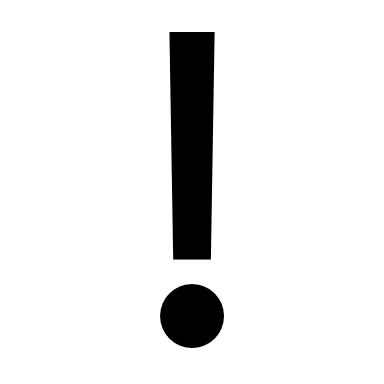 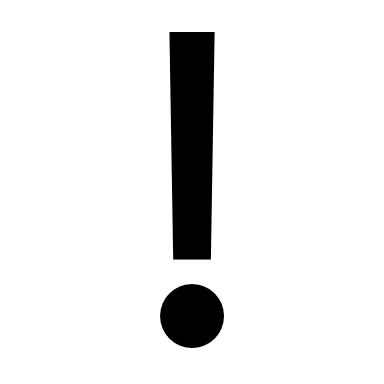 Visszafizetendő összeg:
100*1,12=112 Ft
10. Feladat
Határozza meg a belső megtérülési rátáját annak a beruházásnak, mely 15 millió Ft befektetést igényel, s az elkövetkező 5 évben 5 millió Ft-os pénzáramlást eredményez!
Határozza meg a belső megtérülési rátáját annak a beruházásnak, mely 15 millió Ft befektetést igényel, s az elkövetkező 5 évben 5 millió Ft-os pénzáramlást eredményez!
Adatkigyűjtés:
C0=-15 M Ft
C1-5=5 M Ft
n=5
0= -15000+5000*PVIFAIRR,5
PVIFAIRR,5=3
NVP=288
3
3,0576
2,9906
NVP=-47
20%
?%
19%
NVP=0
IRR=19+288/(288+47)=19,86%
11. Feladat
3 M Ft-os befektetésünkre azt ígérik, hogy 1 év múlva 3,5 M Ft-ot fizetnek vissza. A hasonló kockázatú befektetések elvárt hozama évi 10%. Mekkora a befektetés NPV-je?
3 M Ft-os befektetésünkre azt ígérik, hogy 1 év múlva 3,5 M Ft-ot fizetnek vissza. A hasonló kockázatú befektetések elvárt hozama évi 10%. Mekkora a befektetés NPV-je?
Adatkigyűjtés:
C0= 3 M ft
C1= 3,5 M ft
n= 1 év
r=10%
NPV=?
Ezek alapján érdemes befektetni, mivel 180 e Ft vagyonnövekedést érhetünk el.
12. Feladat
Vállalatától 5 M Ft-os, egyéves kedvezményes hitelt kap, amelynek kamatlába 6%. A piacon csak 10%-os kamatlábbal jutna hitelhez. Mekkora a hitelfelvétel NPV-je?
Vállalatától 5 M Ft-os, egyéves kedvezményes hitelt kap, amelynek kamatlába 6%. A piacon csak 10%-os kamatlábbal jutna hitelhez. Mekkora a hitelfelvétel NPV-je?
Adatkigyűjtés:
C0=5 M Ft
n=1év
r=6%
rpiaci=10%
NPV=?
1 év múlva visszafizetendő összeg:
A kedvezményes hitelfelvétel 180 e Ft-os vagyonnövekedéssel jár.
13. Feladat
Egy befektetés évente 5 millió forint pénzáramlást termel 20 éven keresztül.
a) Ha a befektetés kockázatának megfelelő hozam évi 15%, akkor mekkora ennek a befektetésnek a jelenértéke?
b) Ha mindezt önnek 30 millió forint azonnali befektetésbe kerül, akkor mekkora a befektetés NPV-je? Elfogadná-e a befektetést?
c) Ha kiderült, hogy a befektetés kockázatának megfelelő hozam nem is 15% hanem inkább 16%, akkor hogyan változik meg az NPV? Elfogadná-e a befektetést?
Egy befektetés évente 5 millió forint pénzáramlást termel 20 éven keresztül.
Ha a befektetés kockázatának megfelelő hozam évi 15%, akkor mekkora ennek a befektetésnek a jelenértéke?
Ha mindezt önnek 30 millió forint azonnali befektetésbe kerül, akkor mekkora a befektetés NPV-je? Elfogadná-e a befektetést?
Ha kiderült, hogy a befektetés kockázatának megfelelő hozam nem is 15% hanem inkább 16%, akkor hogyan változik meg az NPV? Elfogadná-e a befektetést?
Adatkigyűjtés:
C=5 M Ft
n=20 év
a.) r=15%, NPV=?
b.) C0=30 M Ft, NPV=?
c.)r=16%, NPV=?
AF(15%, 20 év) ∙ 5 = 6,2593 ∙ 5 = 31,2965 M Ft
a.)
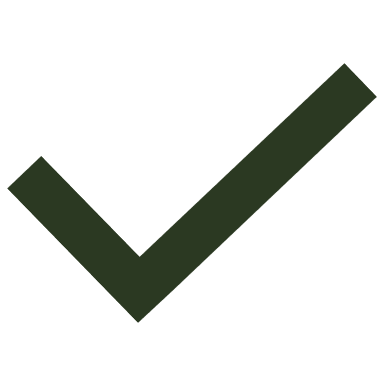 NPV=-30 + 31,2965 = +1,2965 M Ft
b.)
NPV = -30 + AF (16%, 20 év) ∙ 5 = -30 + 5,9288 ∙ 5 = -0,356 M Ft
c.)
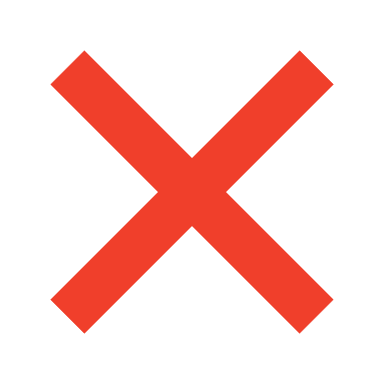 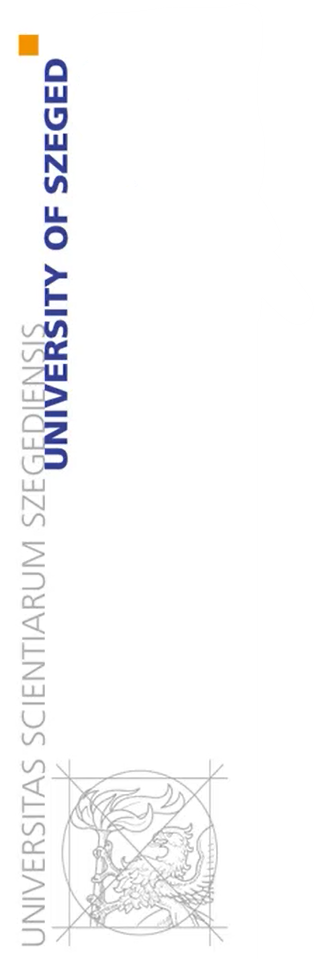 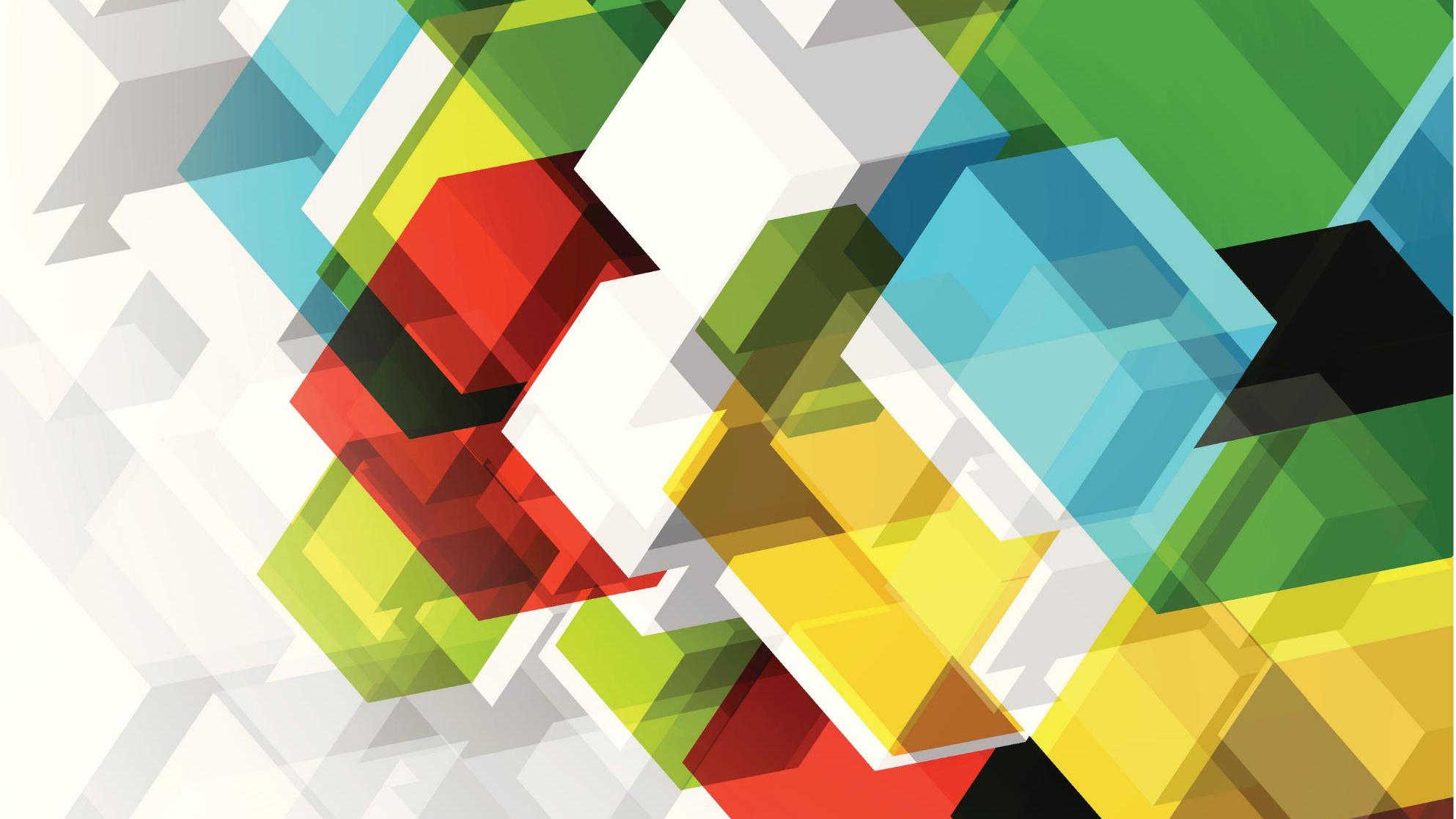 Köszönöm a megtekintést!Sikeres felkészülést!